Бій під Крутами16 (29) січня 1918
Хід бою
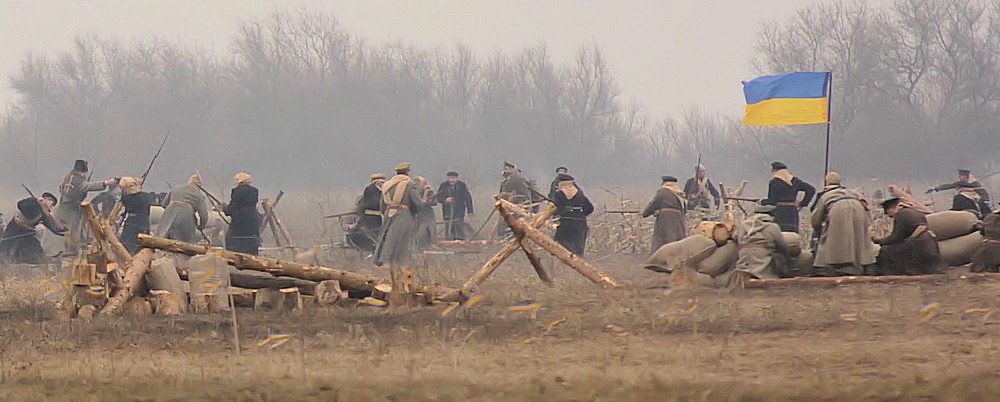 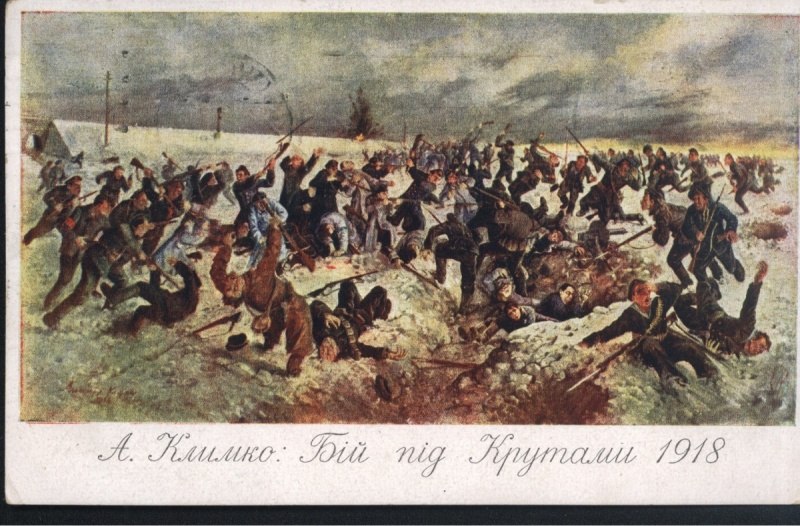 КАРТА
Герої крут
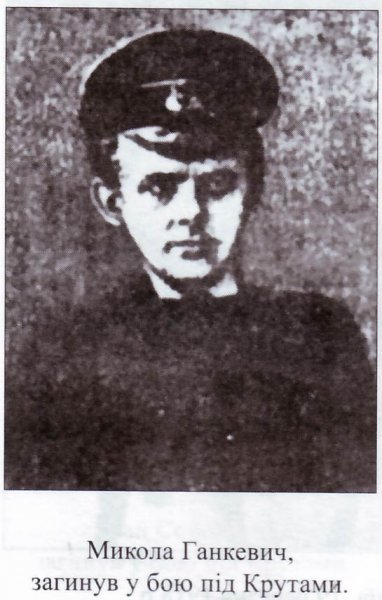 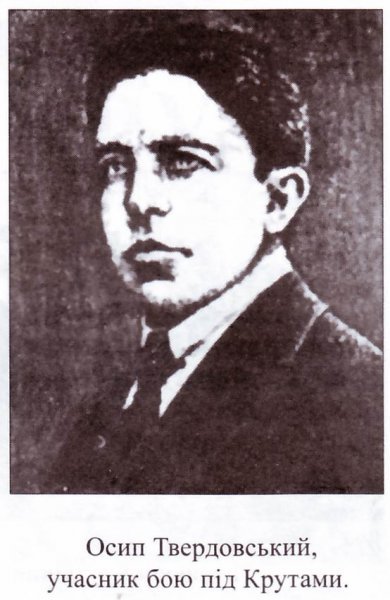 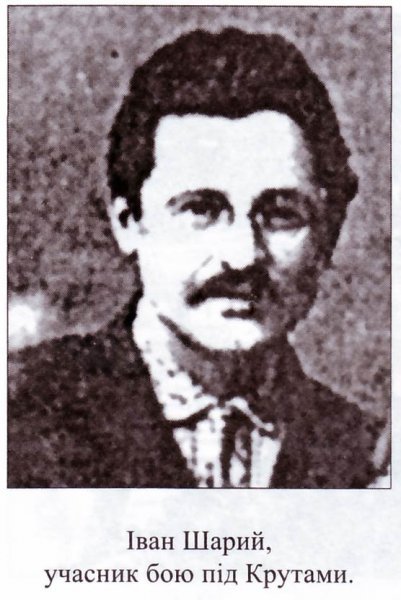 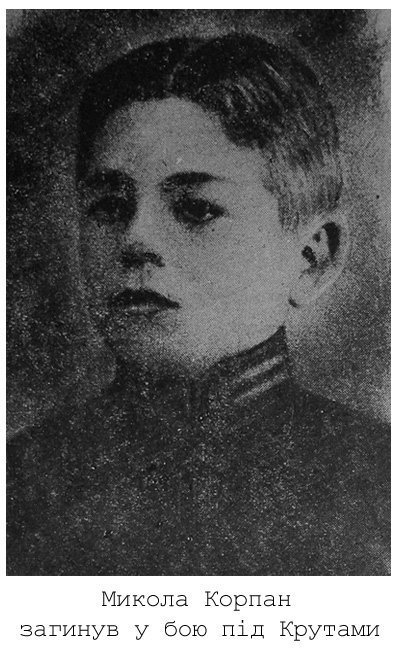 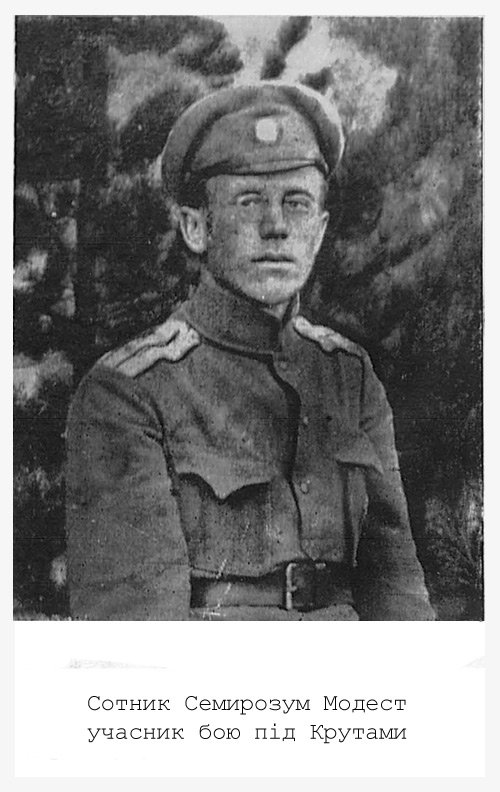 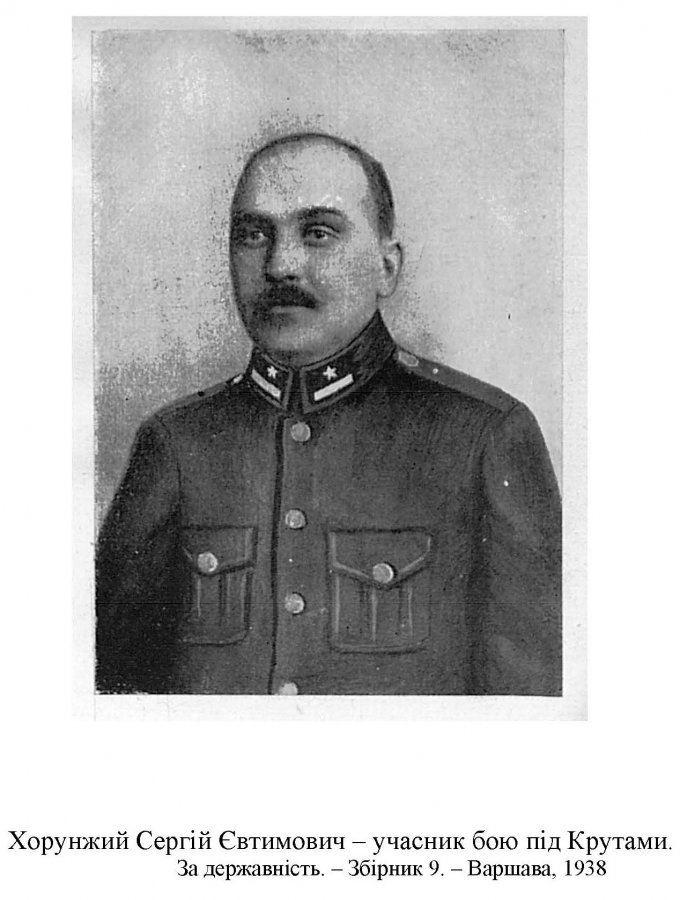 Урочисте перепоховання студентів у Києві 19 березня 1918
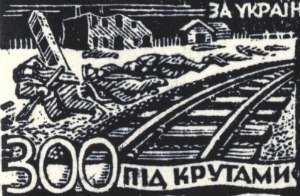 ВШАНУВАННЯ ПАМ’ЯТІ
Символічна могила крутян на Аскольдовій могилі у Києві
Монумент битви під Крутами 1918 р.
Могила бійців на Лук'янівському цвинтарі